المحاضرة السادسة المادة : ادارة الاعمالمدرسة المادة : سناء عريبي محمدالمرحلة الاولى
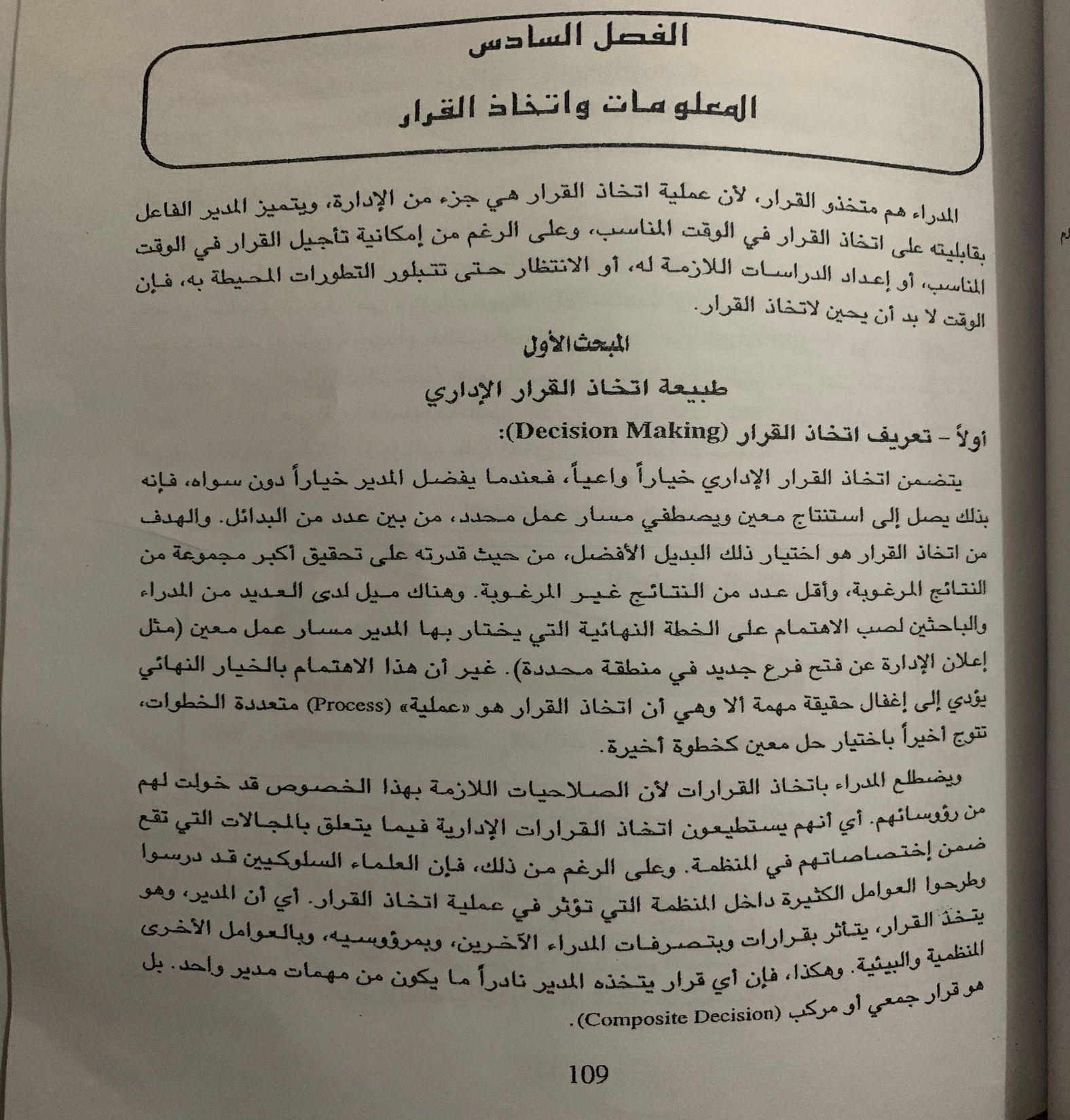 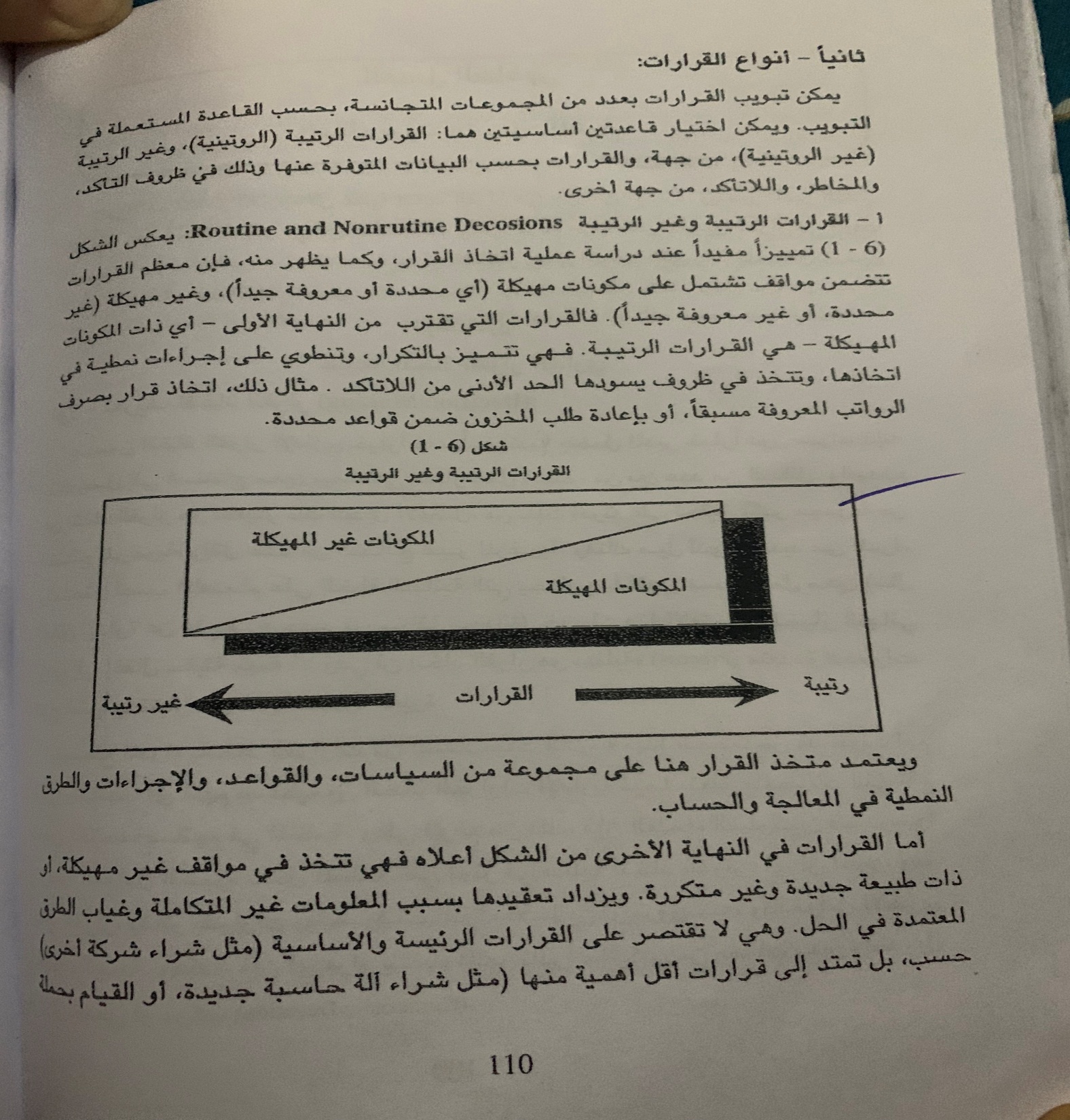 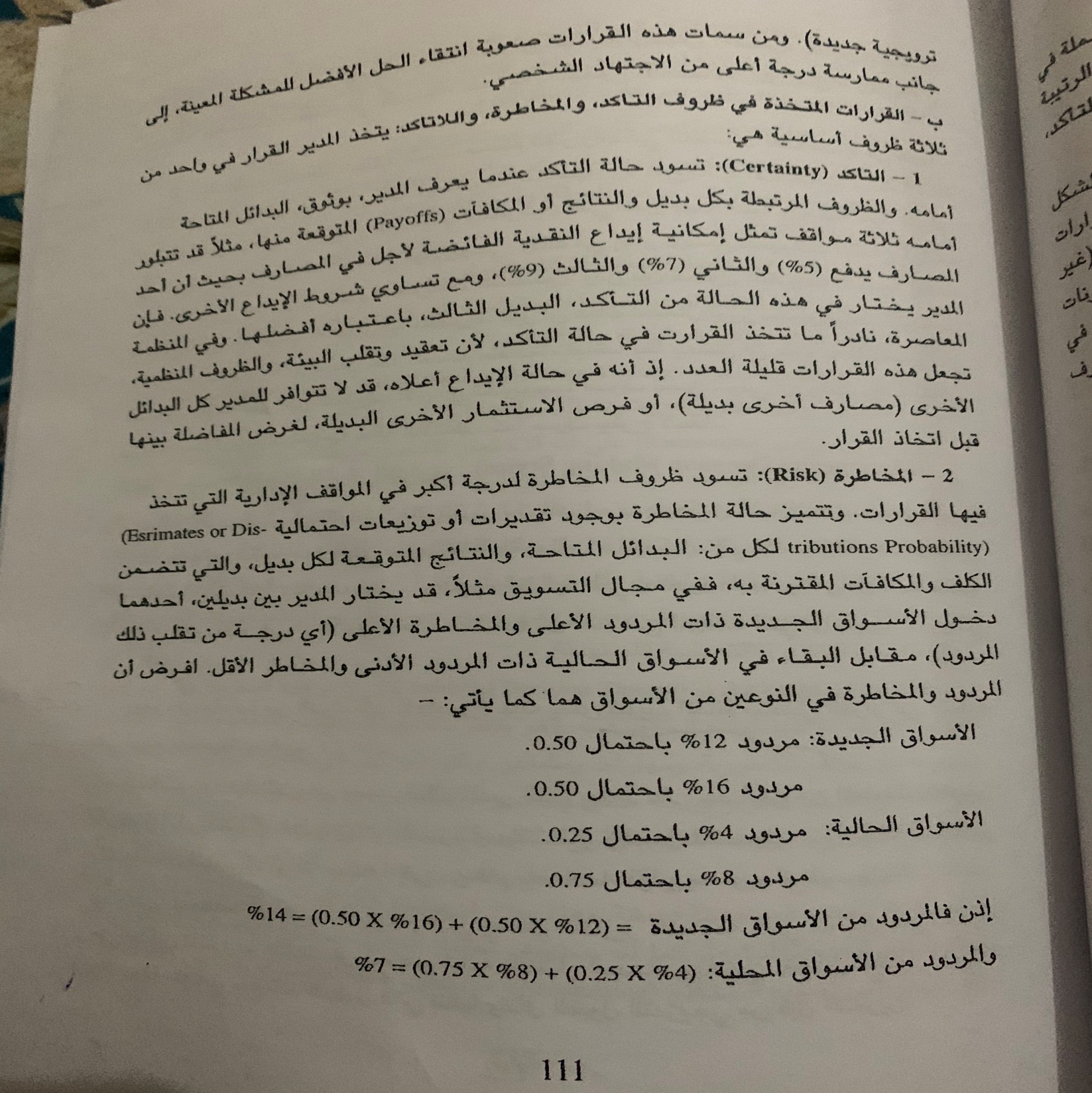 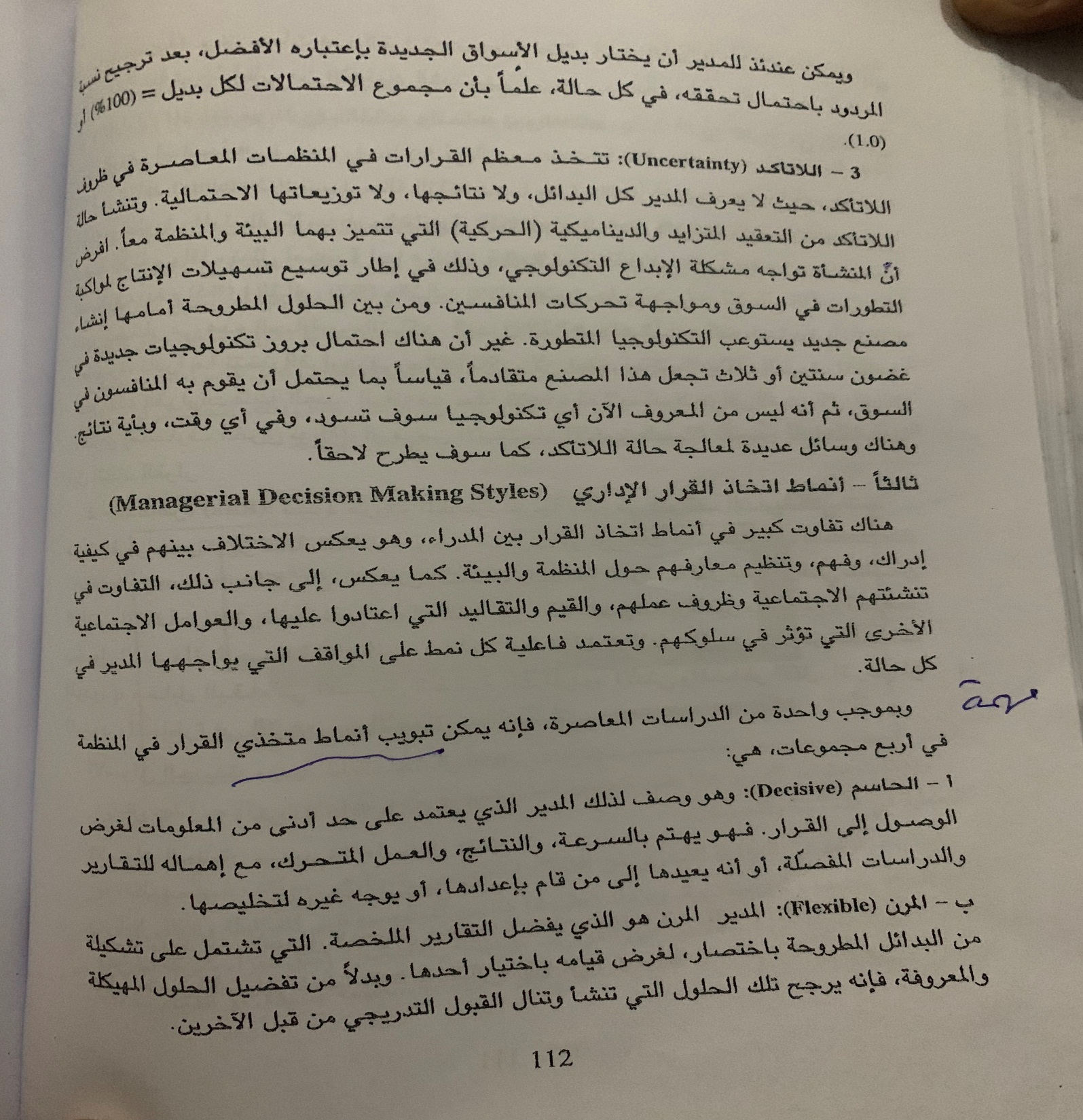 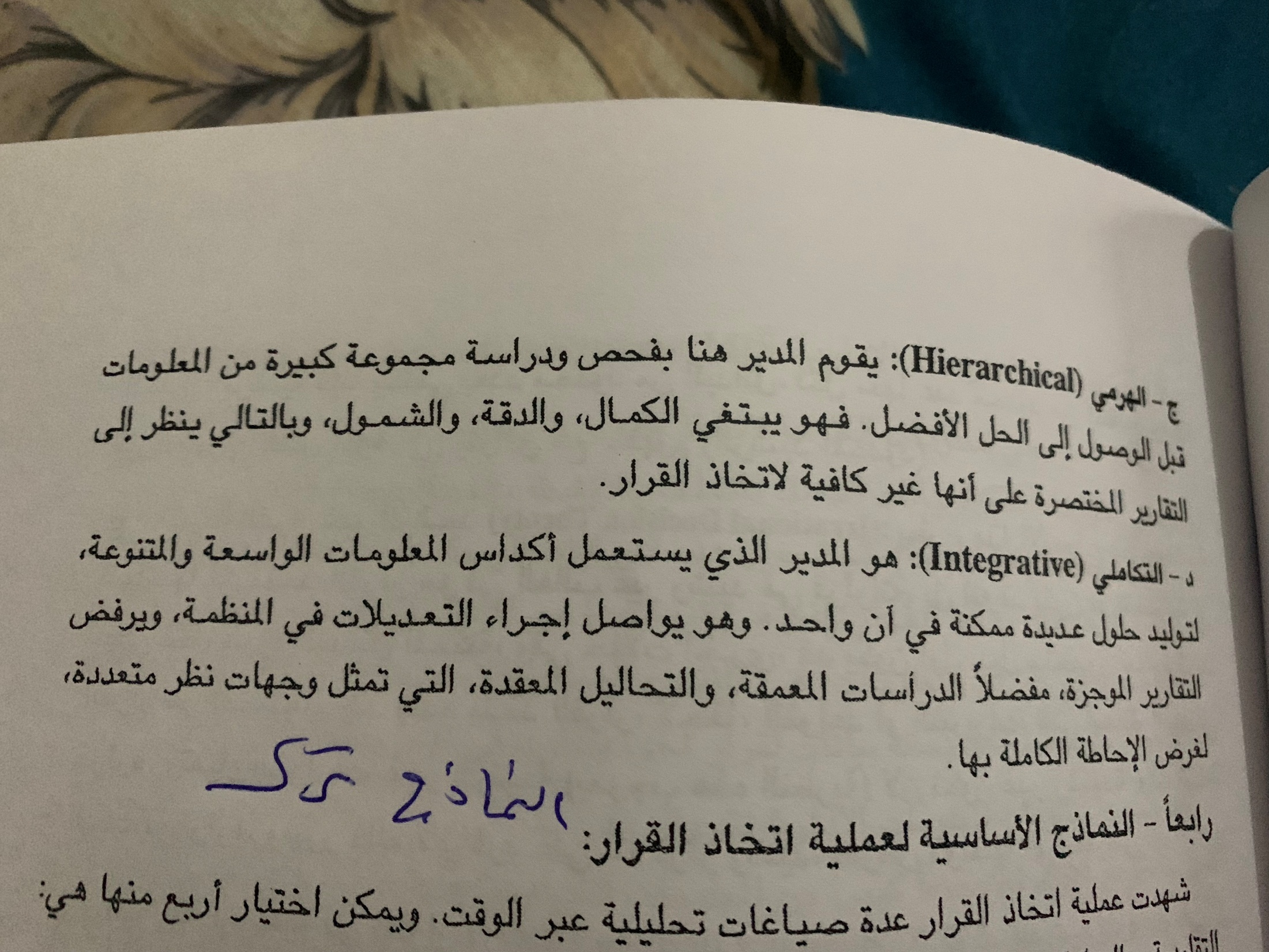 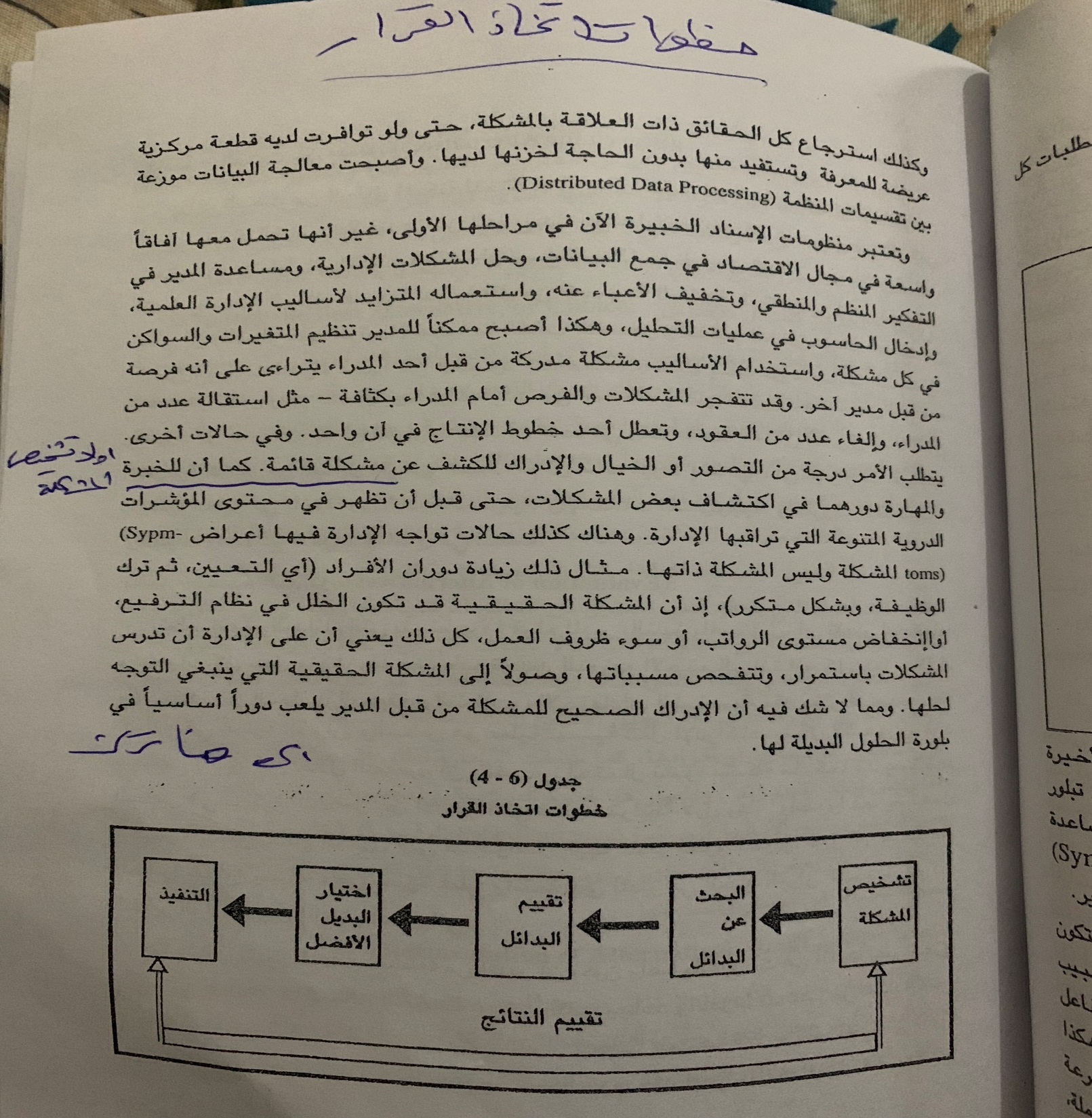 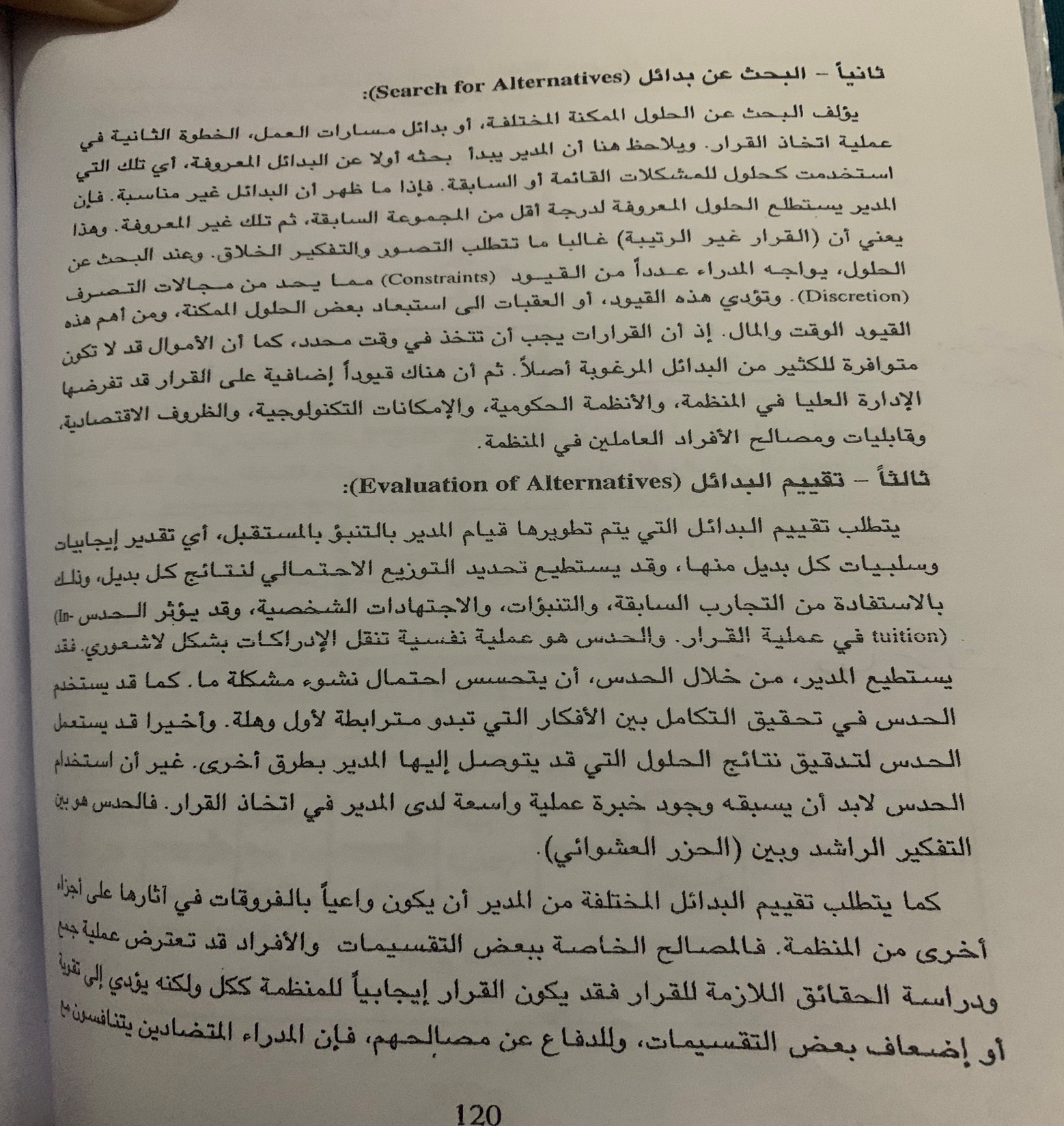 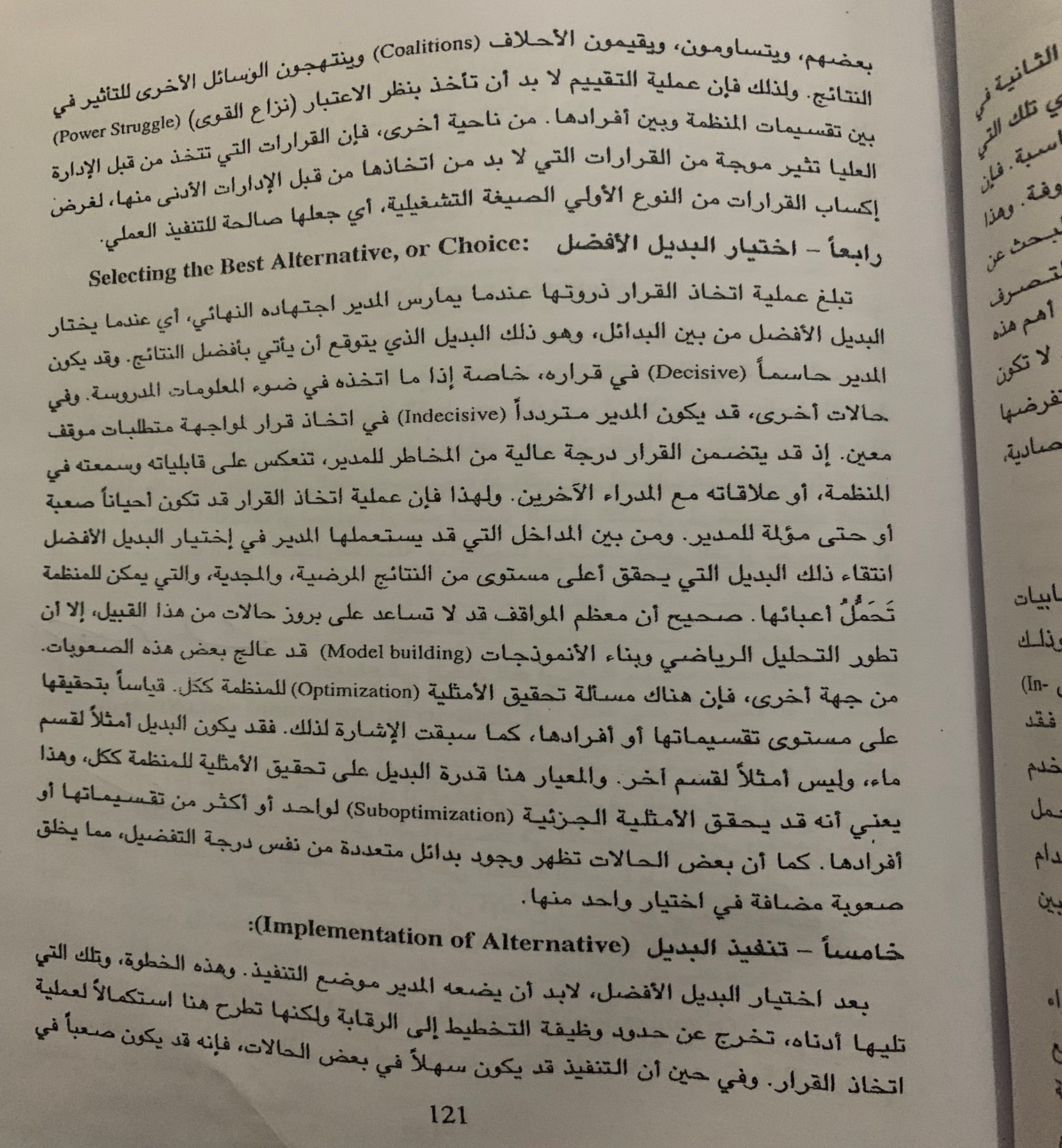